Integrating Social and Physical Sciences at the National Weather Service to Understand the Ready in Weather-Ready Nation
Leticia Williams, Ph.D. & Valerie Were, Ph.D.

Social, Behavioral, and Economic Sciences (SBES) Program
Office of Science & Technology Integration (OSTI)
National Weather Service (NWS) 

July 26, 2023
Overview
Introduction to Social Science
Program Direction & Goals
Current & Future Projects
Next Steps for Integration
What is Social Science?
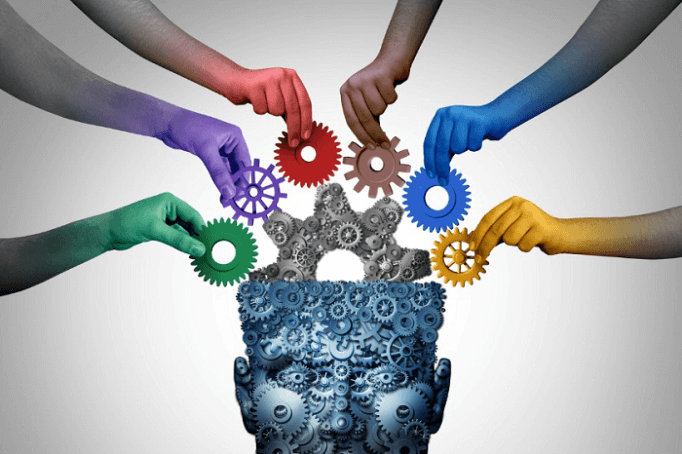 Social Science Defined
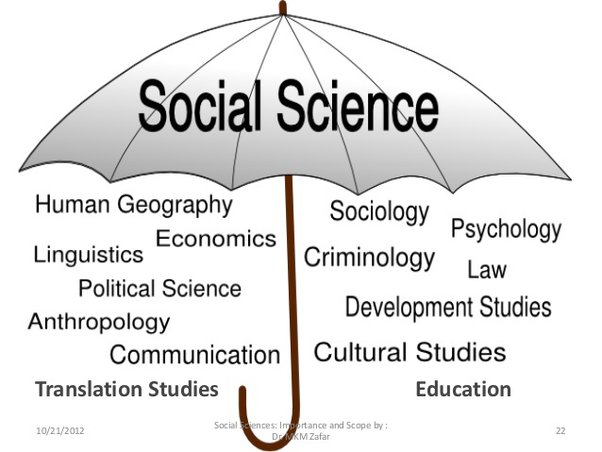 What is social science?
Social Science Value
Studies people, societies, and the relationships among them
Helps us make better decisions to improve our quality of life
Includes multiple disciplines (e.g. anthropology, economics, human geography, linguistics, communication sciences, political science)
Employs quantitative and qualitative methods
Credit: Slidesgo and Freepik
Social Science Methods
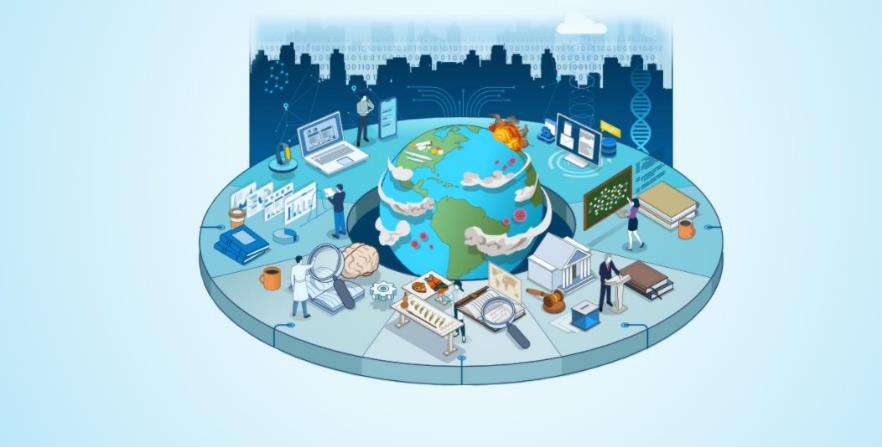 NWS OSTI SBES Program Direction
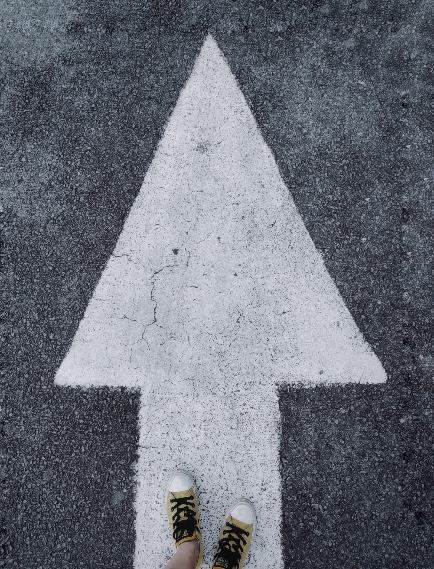 Vision Statement: 
Turning weather, water, and climate information into social action

Mission Statement:
Making the National Weather Service better through social science
NWS OSTI SBES Program Goals
Core Values:  R6
Rigor
Relevance
Respect
Relationships
Revolutionary
Responsive
Goals:
Advance the Science: Conduct innovative research on the links among humans, weather, water, and climate.
Build SBES Capacity: Grow the utility of SBES to the NWS.
Collaborate Internally: Improve processes and promote better application of SBES.
Engage Externally: Leverage expertise and establish best practices to advance service equity.
Research Priorities
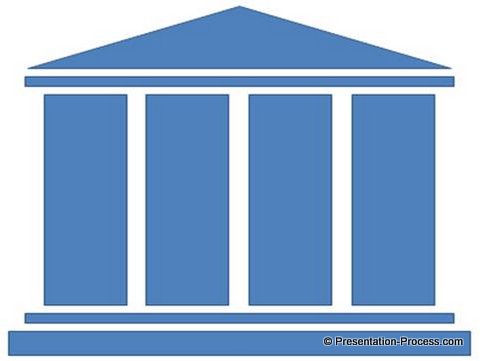 Ensuring Equitable Services to all Communities
Evaluate Products
Communicate Risk
Assess  Impact
Understand Place
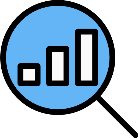 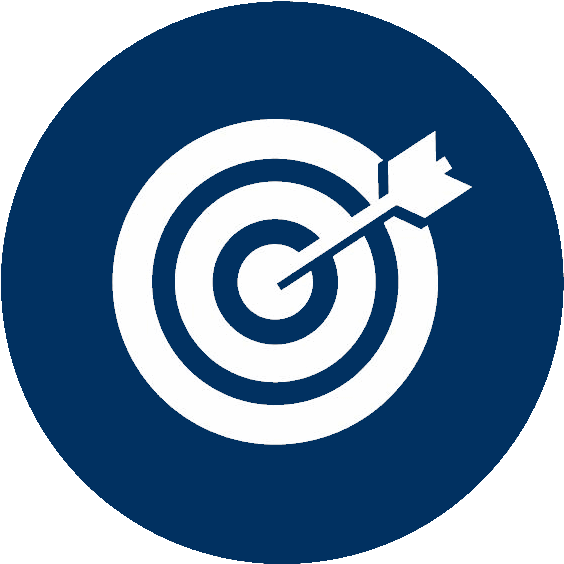 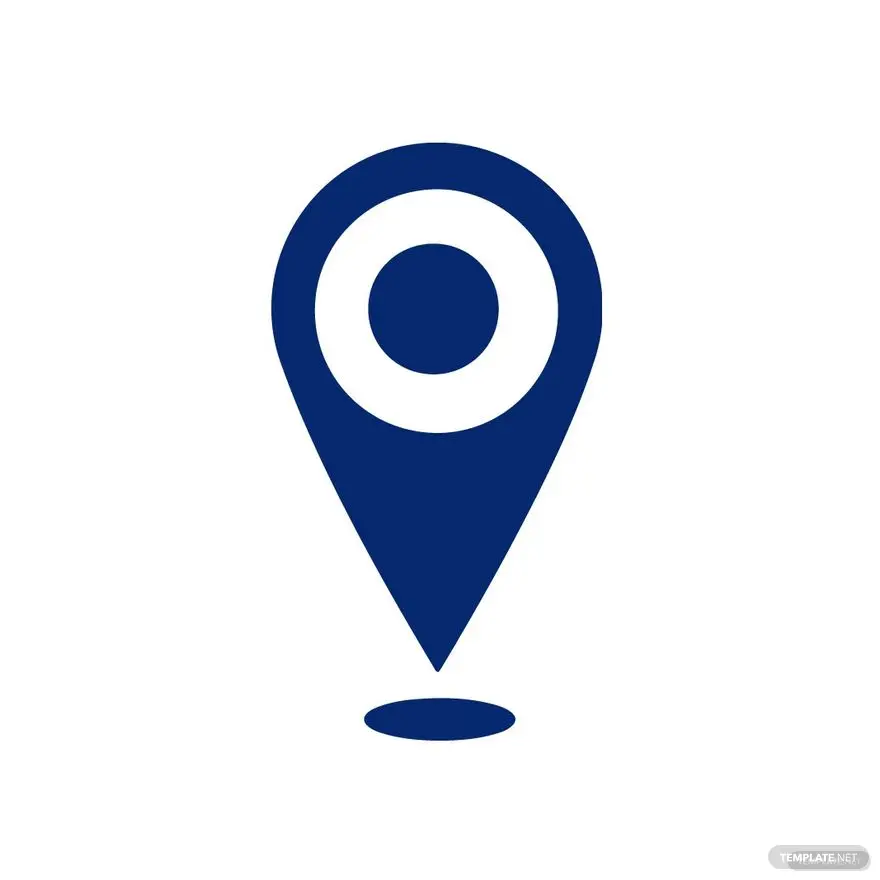 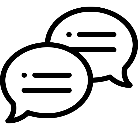 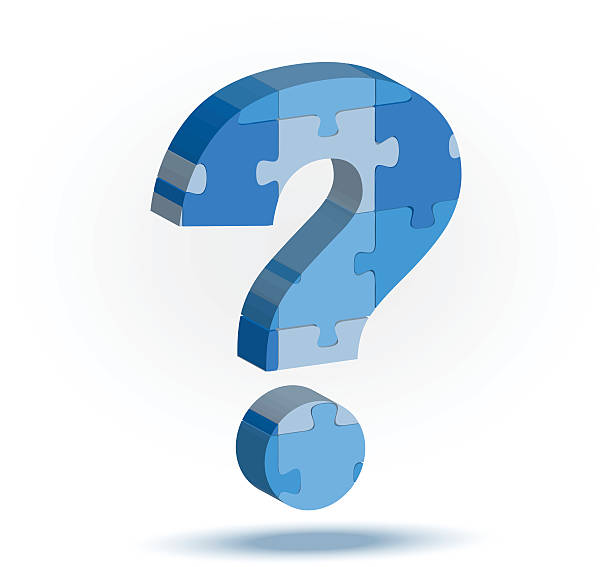 Questions
How to integrate social science into the weather enterprise?
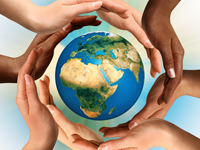 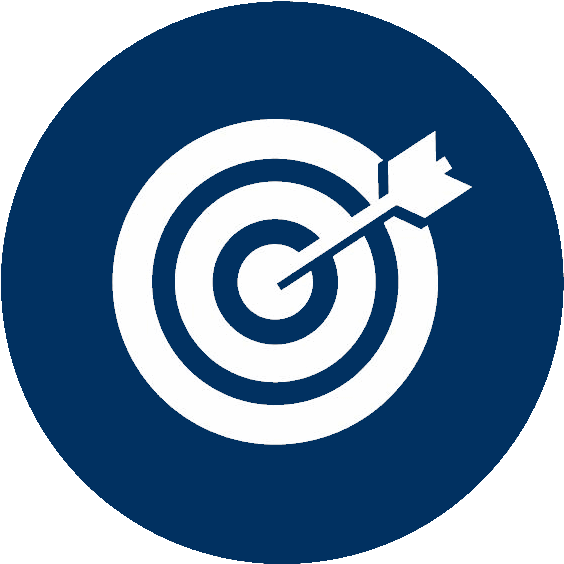 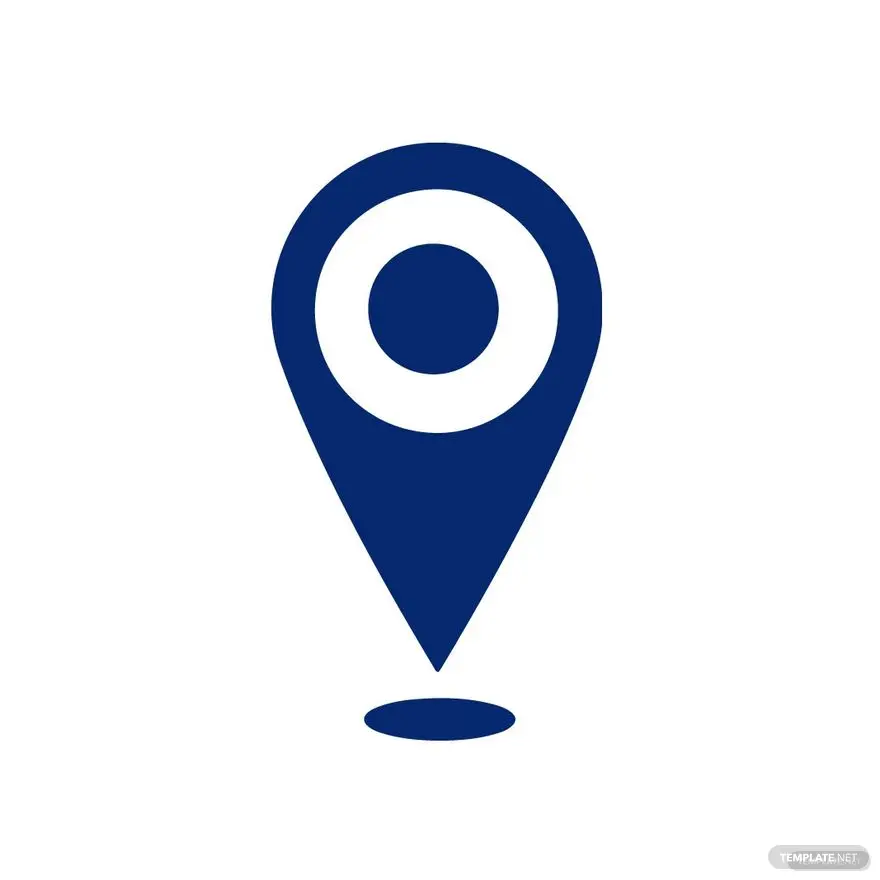 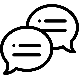 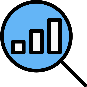 [Speaker Notes: Add Cstar Projects]
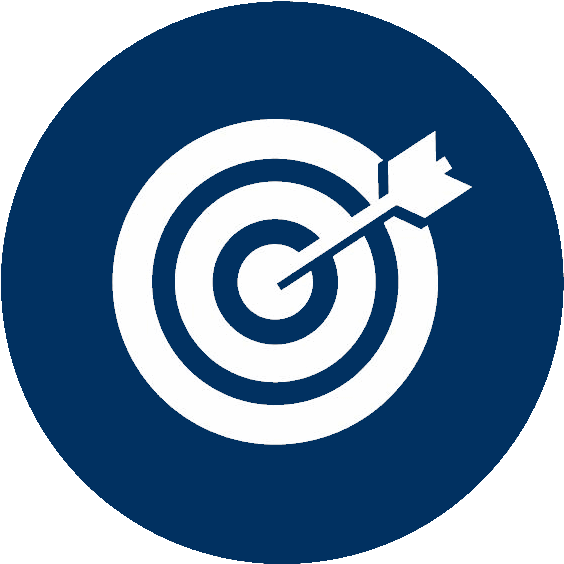 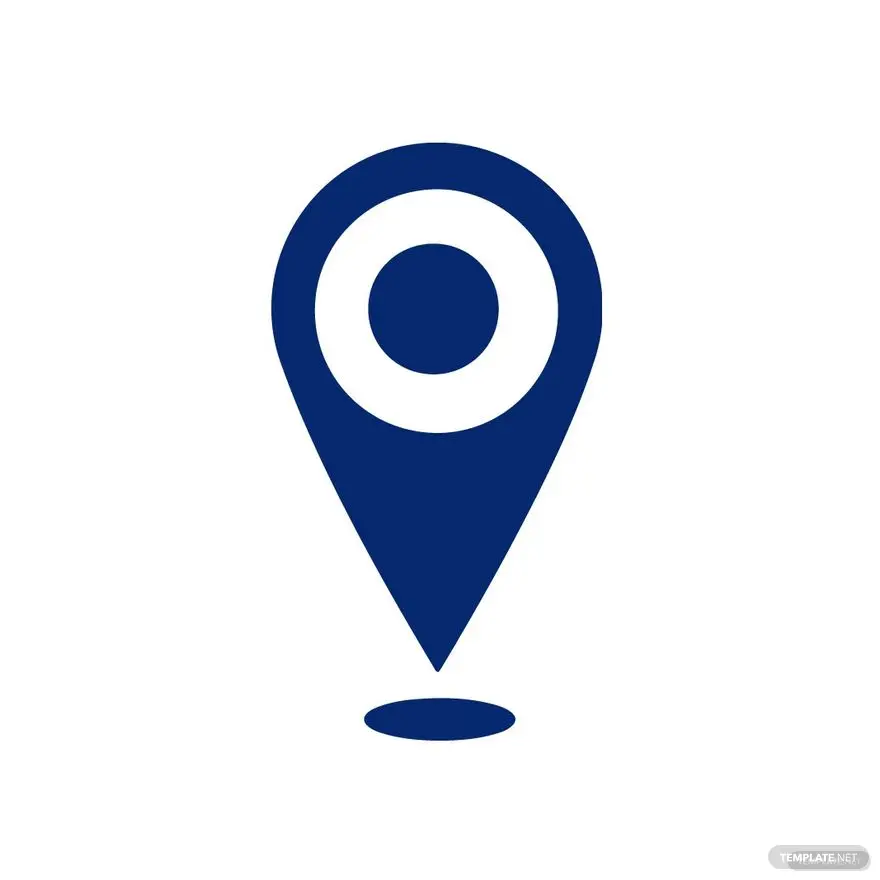 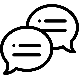 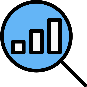 [Speaker Notes: Back- STI Funded
Blue- other funded]
Space Weather Advisory Group User Needs Survey
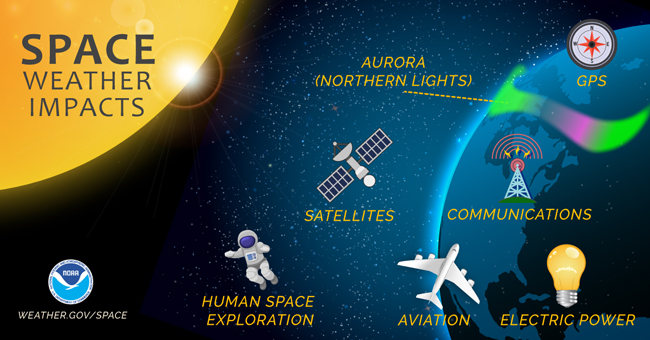 Understanding the Human Response to Water Hazard Products
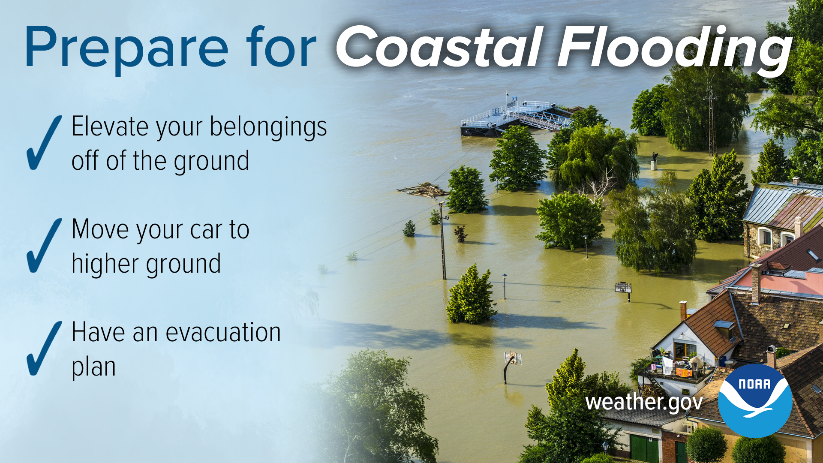 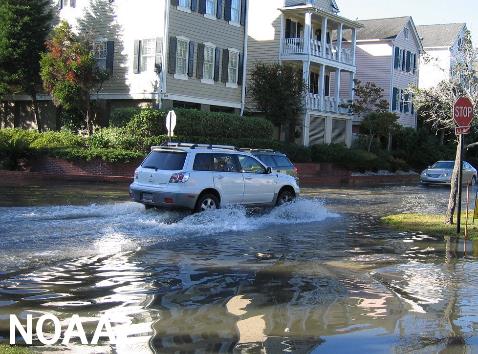 Societal Data Insights Initiative
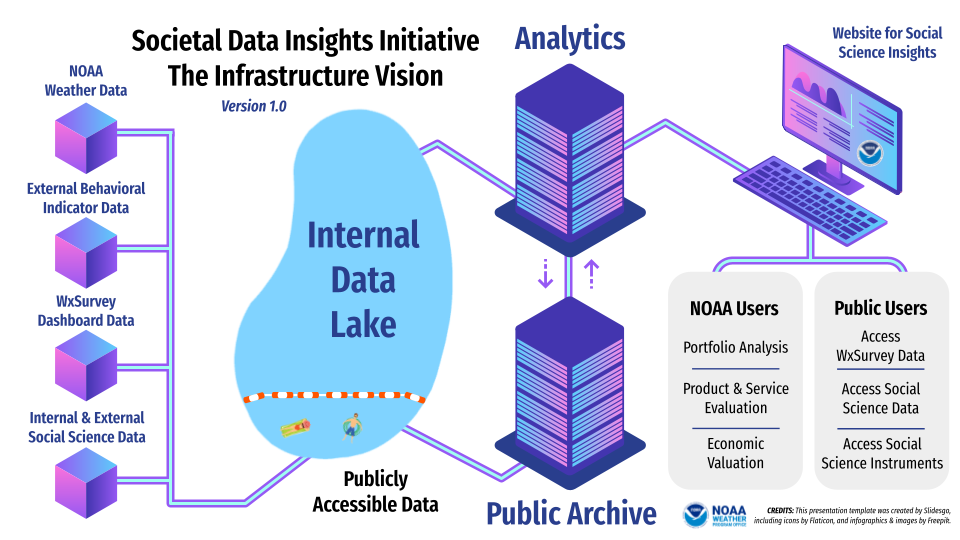 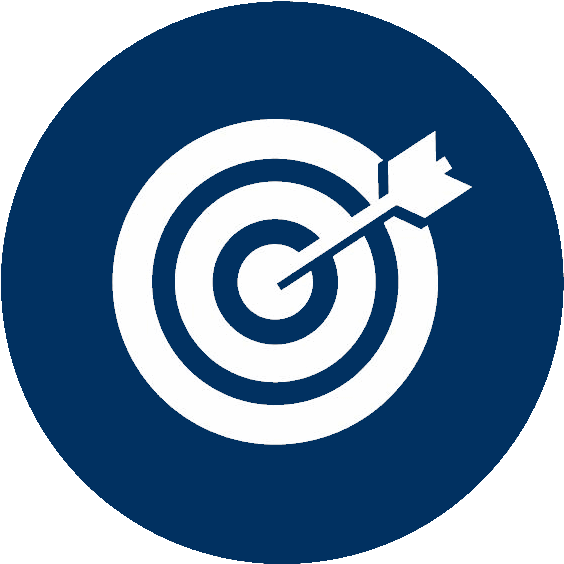 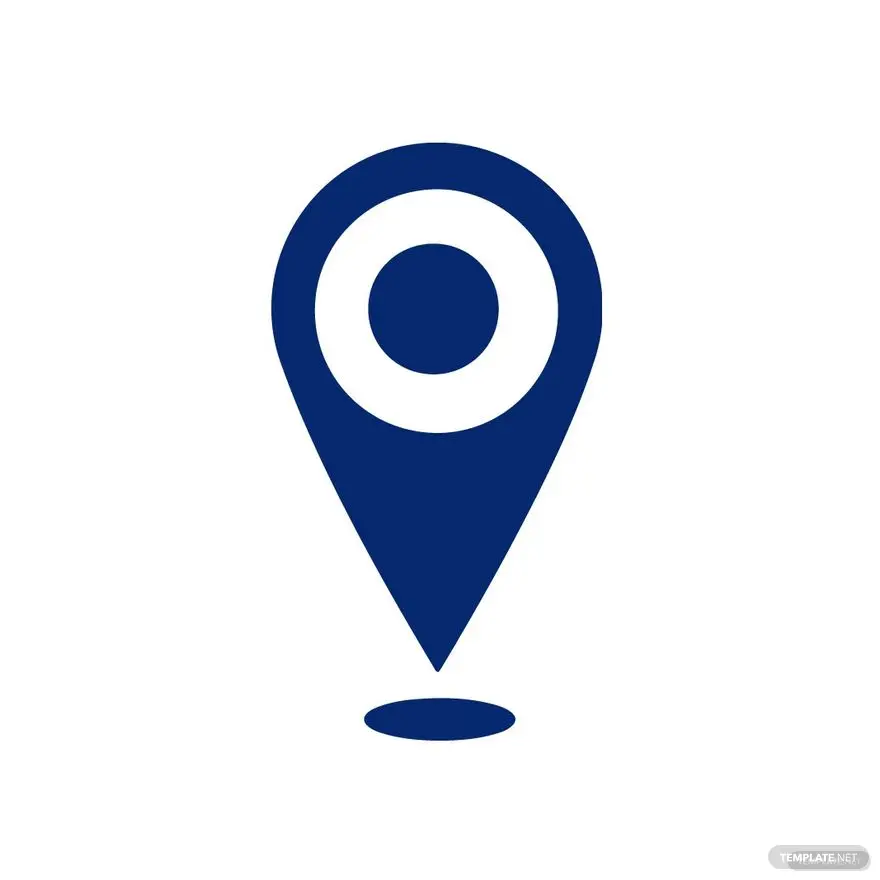 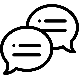 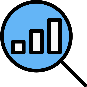 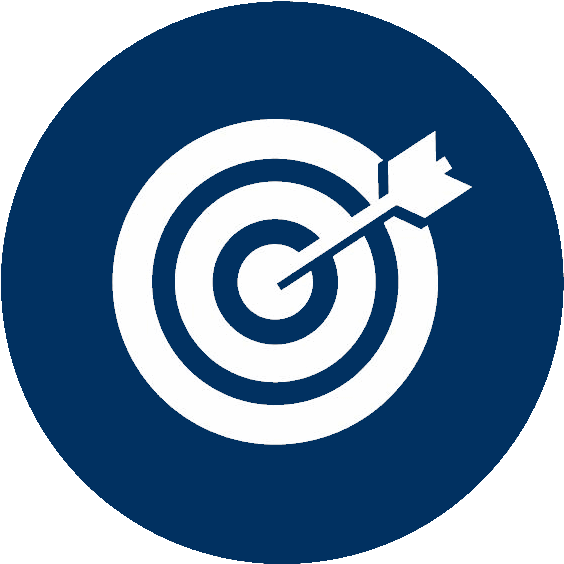 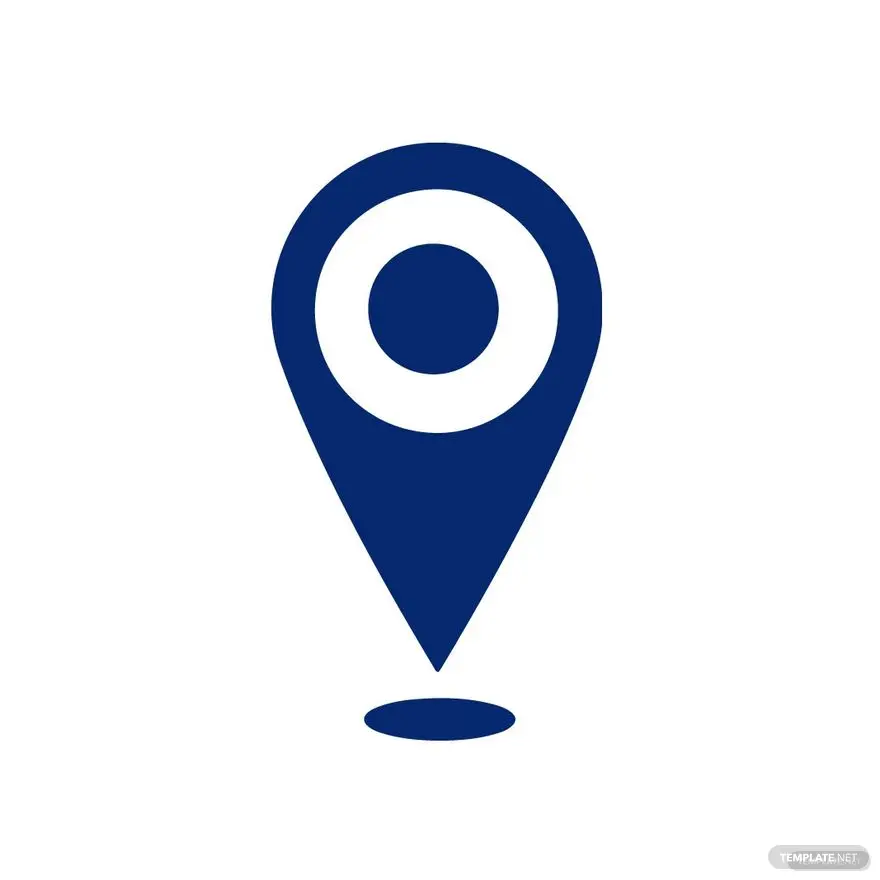 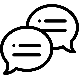 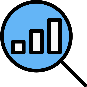 [Speaker Notes: Orange- External Projects
Purple- Internal Projects]
Assessment of Existing NWS databases including the Storm Events, Damage Assessment Tool, NOESS, etc.
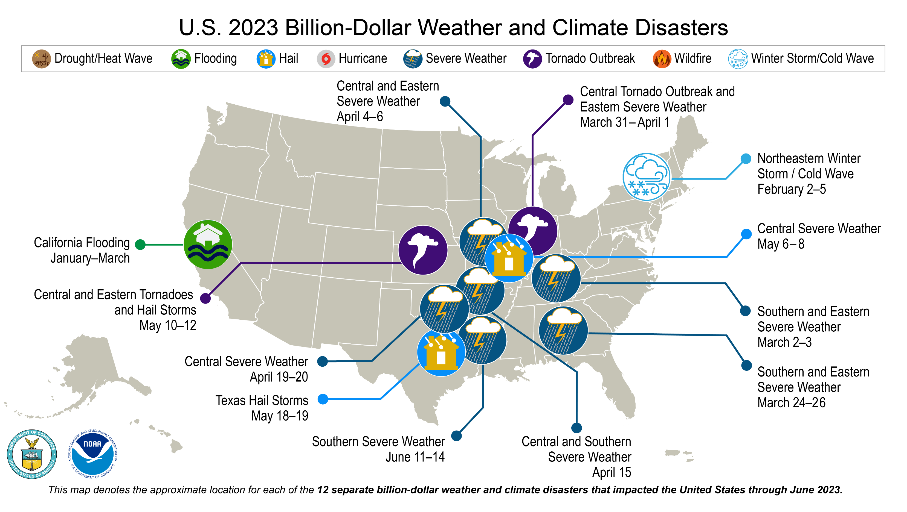 SBES Testbed for the NWS (or integrate into others)
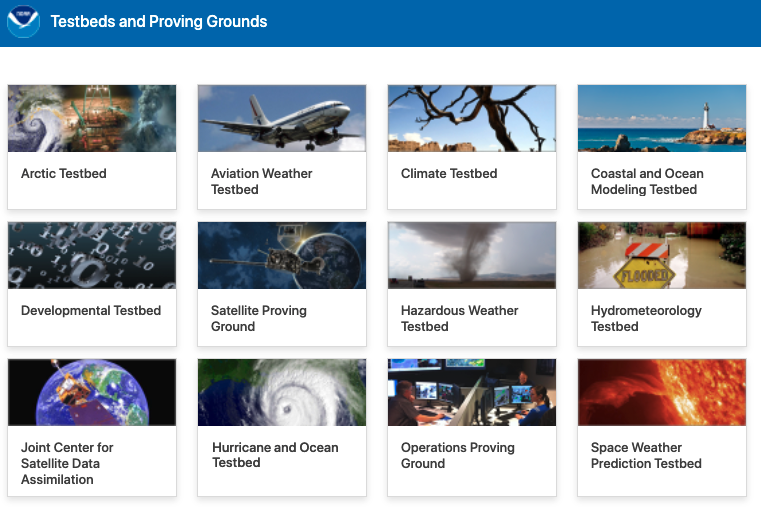 Thank You!
Leticia Williams, Ph.D.
leticia.williams@noaa.gov 

Valerie Were, Ph.D.
valerie.l.were@noaa.gov
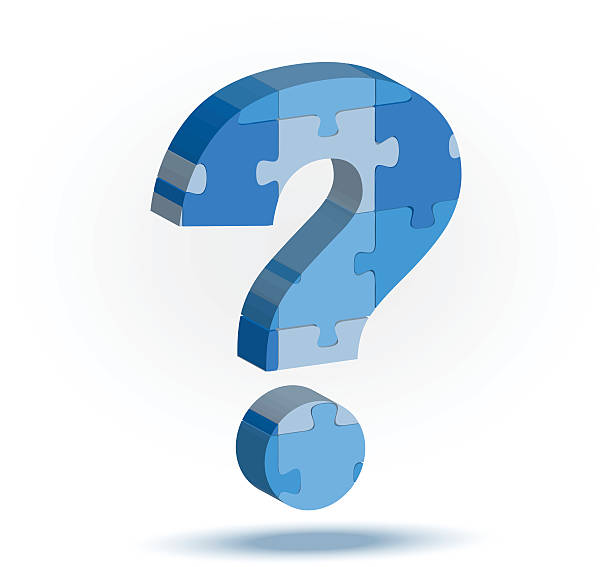 Questions